Masks of Latin AmericaA Visual Collection by Bob Ibold
UNM Latin American & Iberian Institute
This presentation will cover…
Masks from Bob Ibold’s online collection of “Masks from around the world.”
The following are examples of masks from many different Latin American countries, including Argentina, Bolivia, Brazil, Colombia, Cuba, Dominican Republic, Ecuador, Guatemala, Mexico, Nicaragua, Panama, Peru, Puerto Rico, Paraguay, and Venezuela.
Argentina
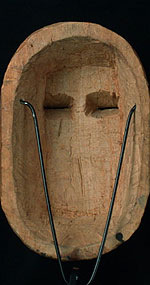 Wichi People
 Northern Argentina
9 inches, painted wood
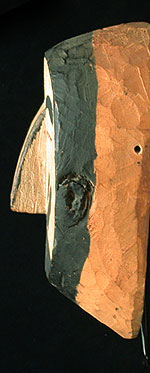 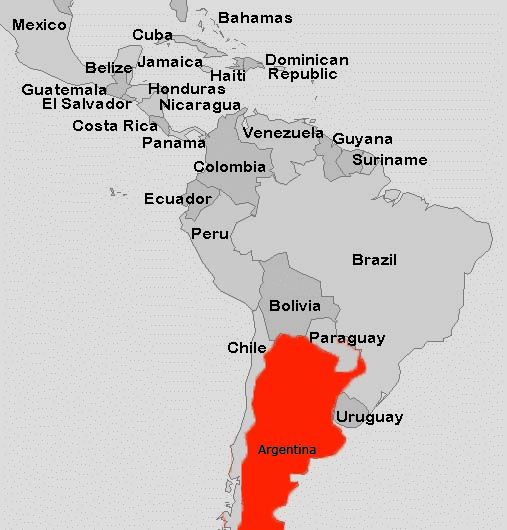 Bolivia
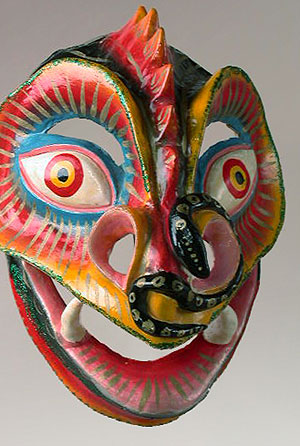 Devil Mask
Carnival, Oruro, Bolivia
9.5 inches, painted plastered cloth
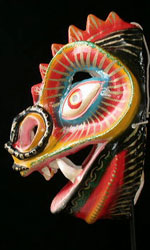 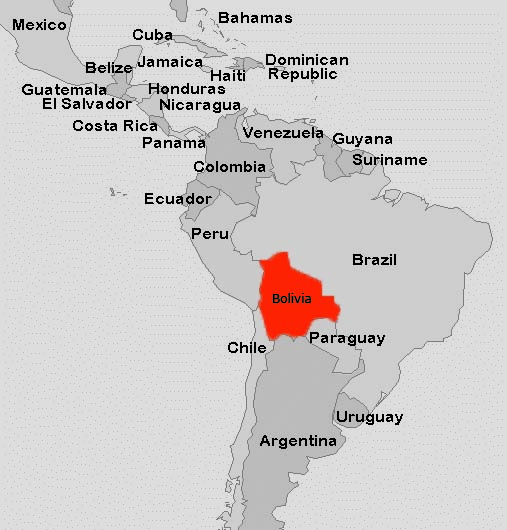 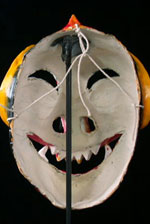 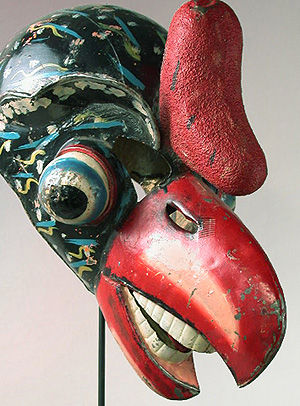 Bolivia
Condor Mask
Carnival, Oruro, Bolivia
15.5 inches, painted metal
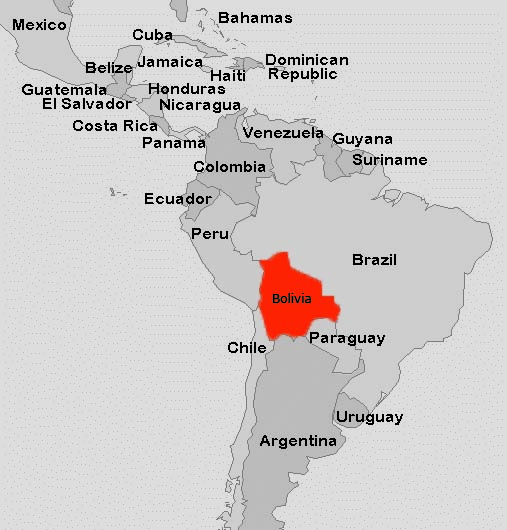 Brazil
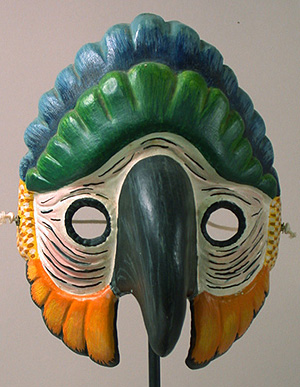 Brazilian Parrot mask 
Carnival, Brazil
6 inches, rigid papier mâché, paint
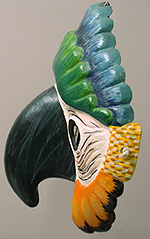 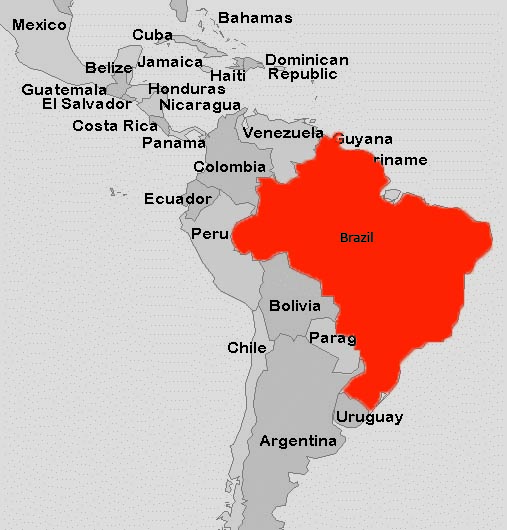 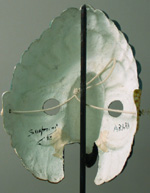 Colombia
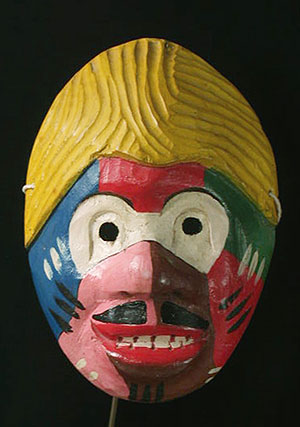 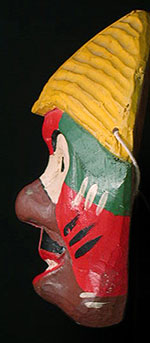 Character mask 
 Colombia
9 inches, painted wood
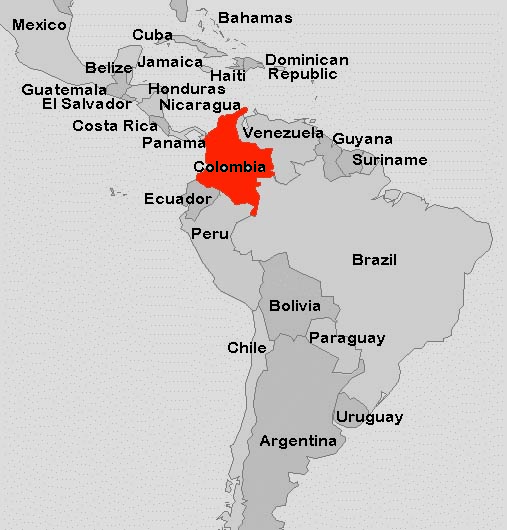 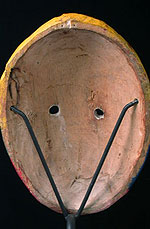 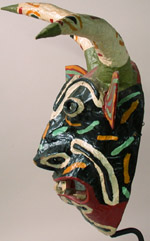 Cuba
Cuban Devil mask
 Cuba.
18 inches wide from tip to tip of horns, painted paper-mâché.
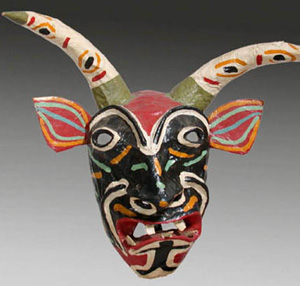 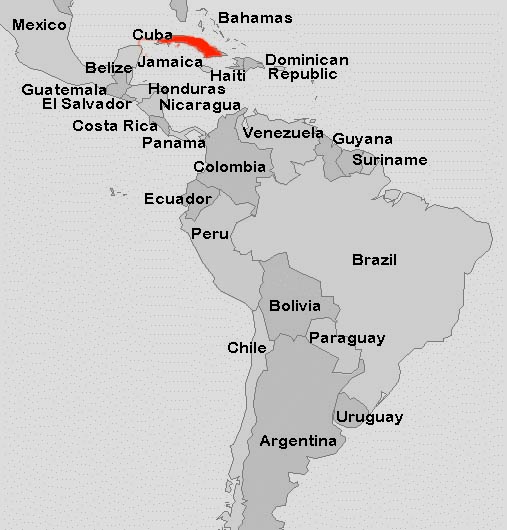 Dominican Republic
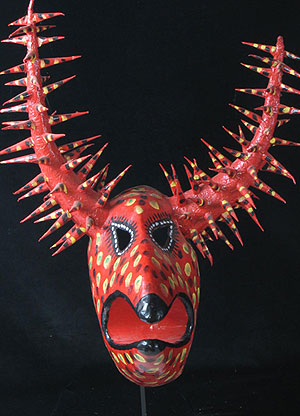 Lechone mask.  
Santiago, Dominican Republic.
24 inches, painted paper mâché.
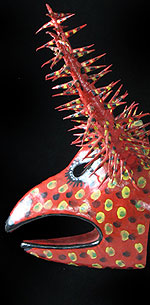 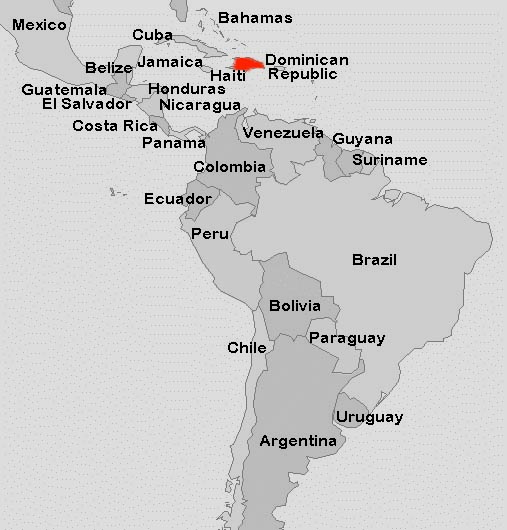 Ecuador
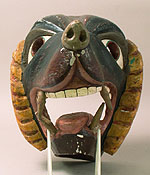 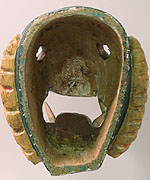 Ecuadorian Dog mask.
Highland Quichua people, Pinchincha, Ecuador
15 inches deep, painted wood.
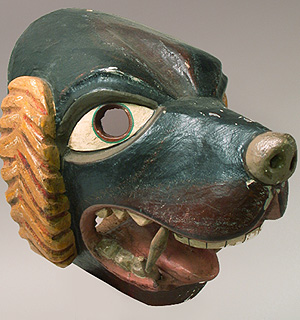 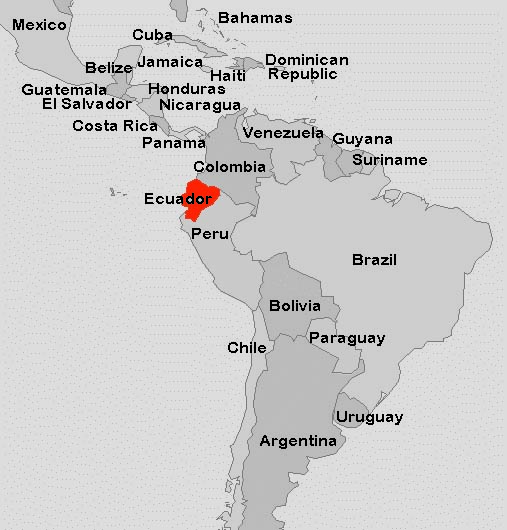 Ecuador
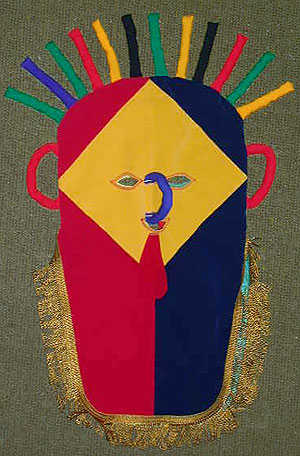 Diablo Umo mask
Quechua people, Ecuador
26 inches, colored fabrics
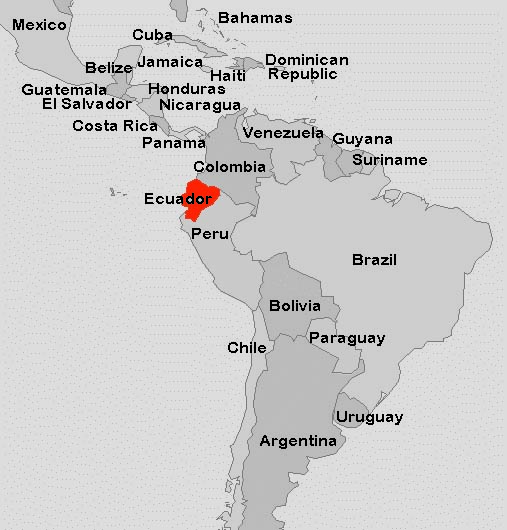 Ecuador
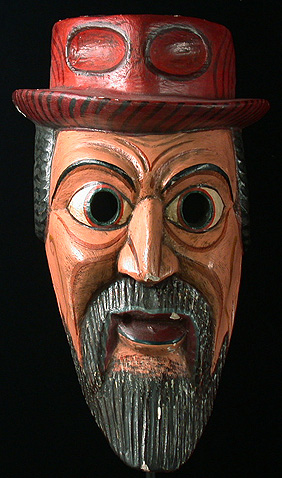 Character mask
Quechua people, Cotopoxi, Ecuador
16 inches, painted wood
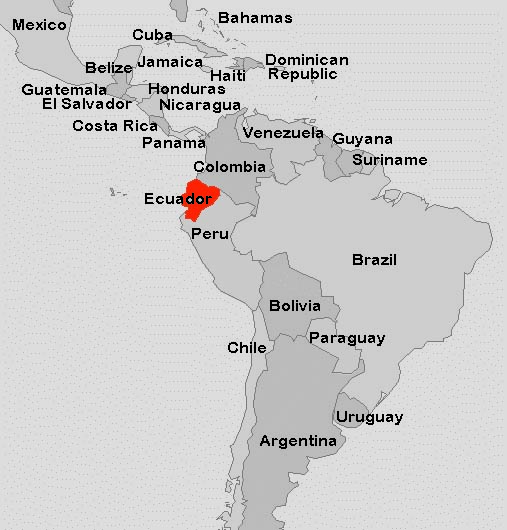 Guatemala
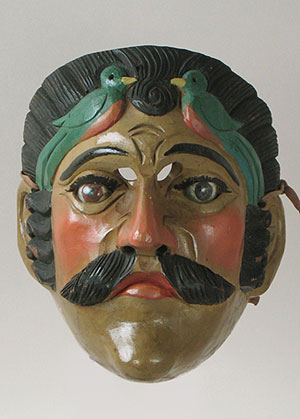 Tecun Uman Mask
Guatemala
8.5 inches, painted wood, glass
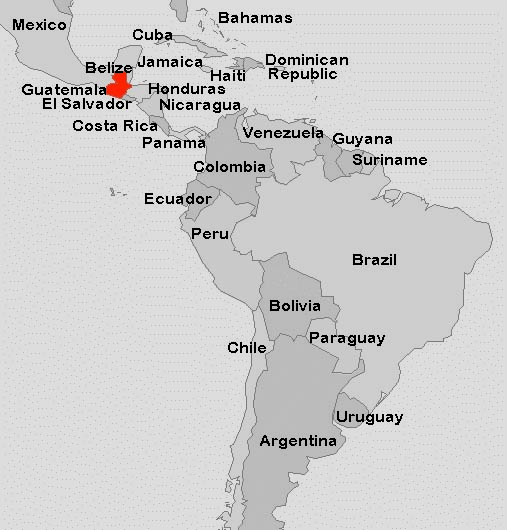 Guatemala
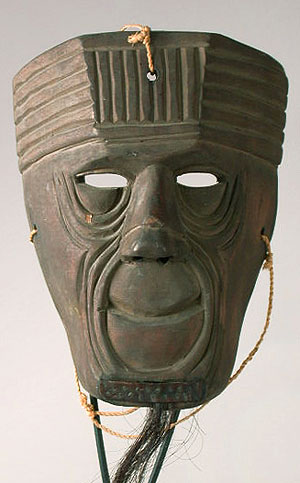 Xacalcoje Mask
Totonicapán, Guatemala
8.5 inches, wood
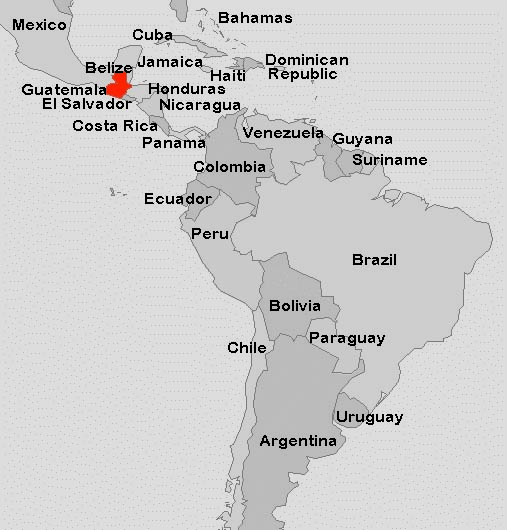 Guatemala
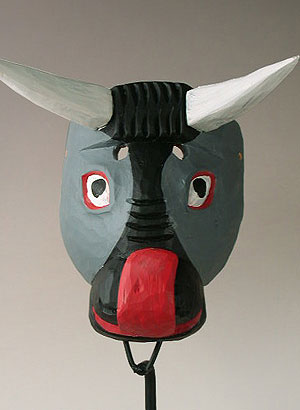 Torito dance, Guatemala
8.5 inches, painted wood
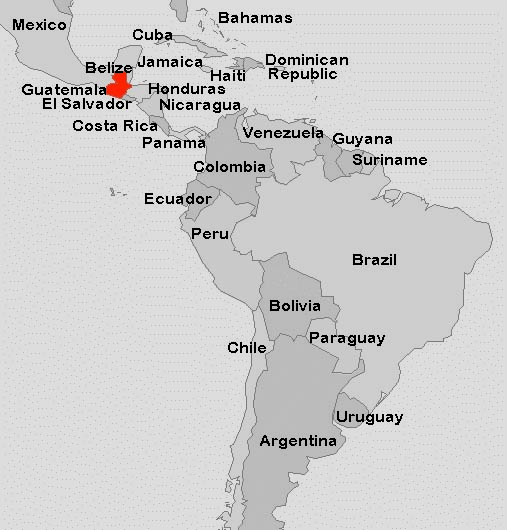 Guatemala
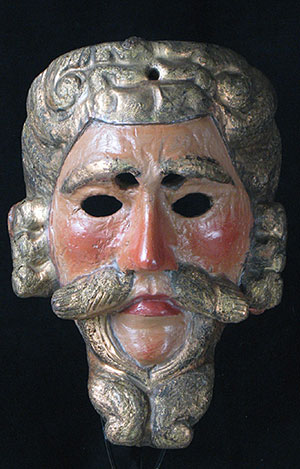 San Cristobal Totonicapan, Guatemala
8.5 inches, painted wood
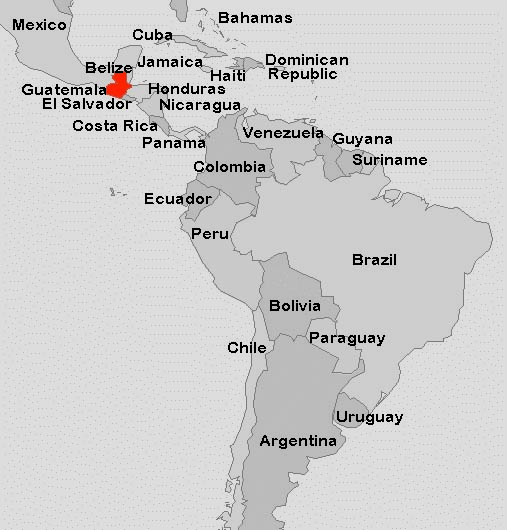 Mexico
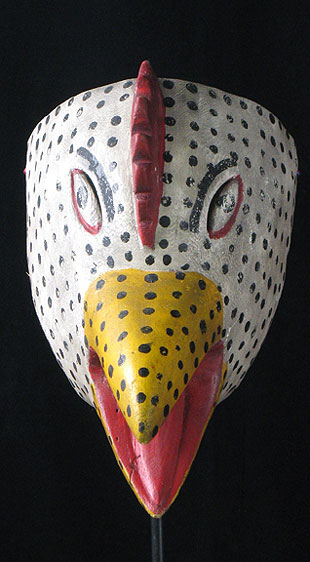 Rooster mask.  
Carpinteros, Hidalgo, Mexico.
11.5 inches long, painted wood.
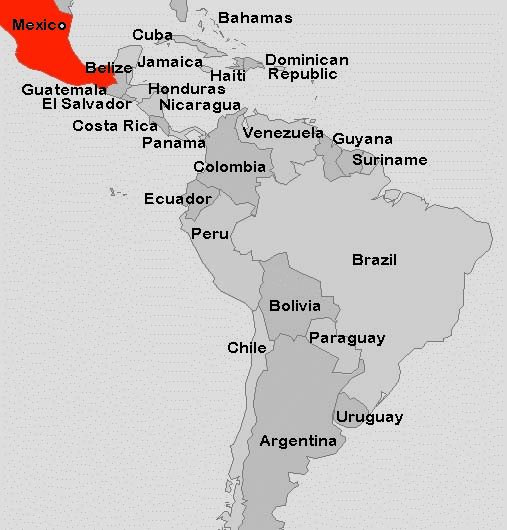 Mexico
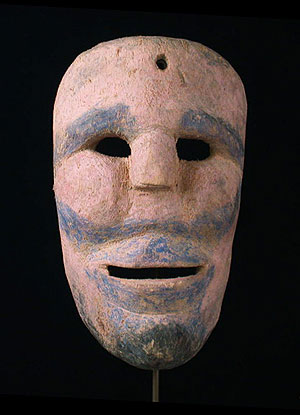 Xantolo mask  for Día de los Muertos 
8 inches, wood
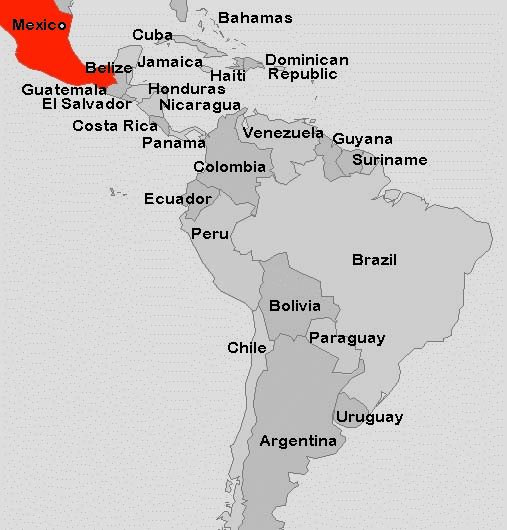 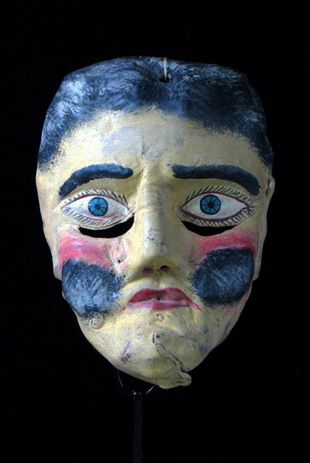 Mexico
Mexican Macho Mula mask  
Costa Chica, Guerrero
8.5 inches, painted leather
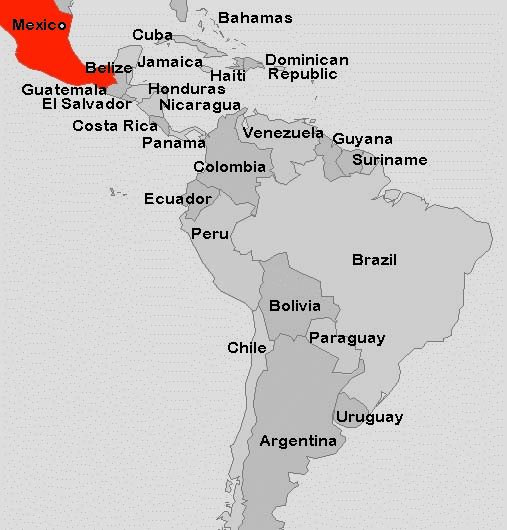 Mexico
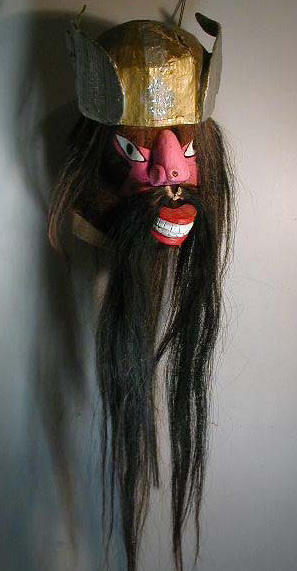 Mexican Chapayeka Mask
Yaqui people, Sonora, Mexico
14 inches, goatskin helmet, painted wood face, cardboard crown, horse hair beard
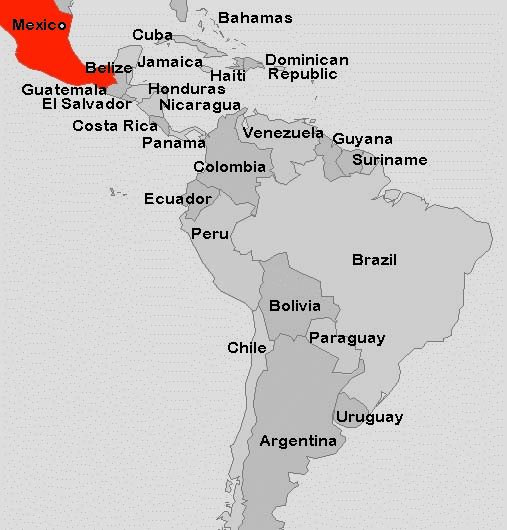 Nicaragua
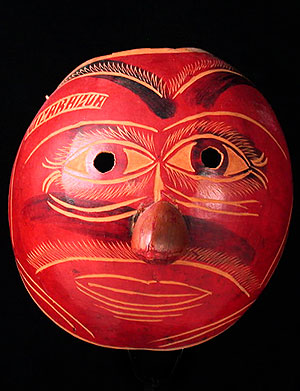 Tourist mask.
7 inches, carved gourd.
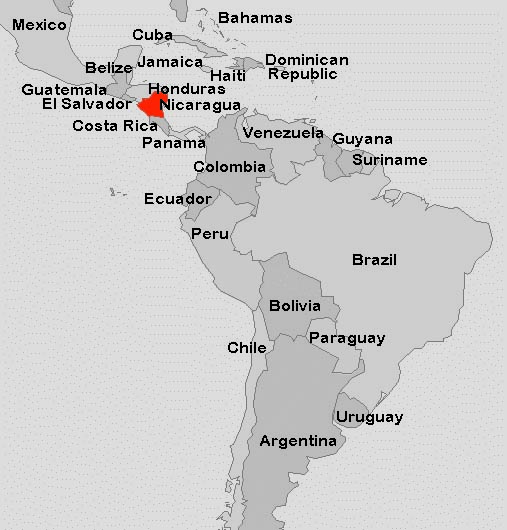 Panama
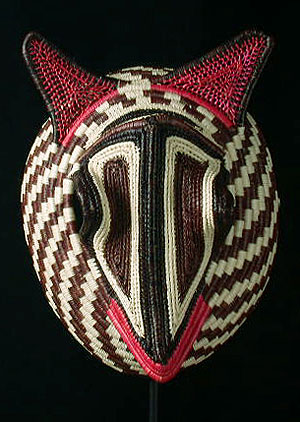 Animal mask
Wounaan-Embera culture, Darien Province.
10 inches, woven palm.
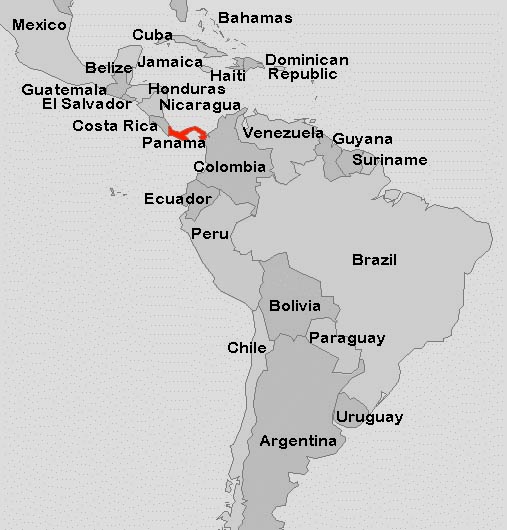 Peru
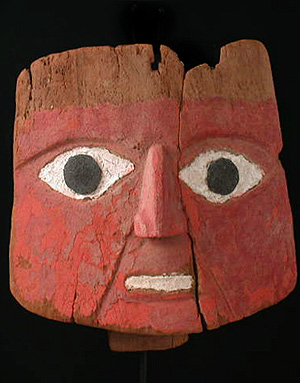 Mummy bundle mask
Chancay culture, Pre-Columbian Peru
9 inches, painted wood
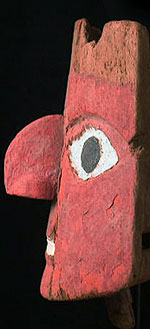 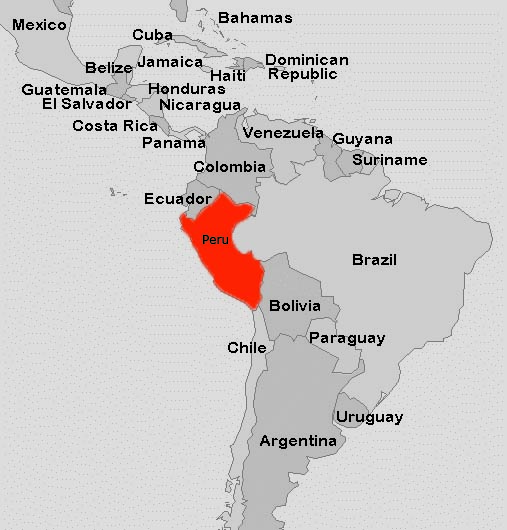 Paraguay
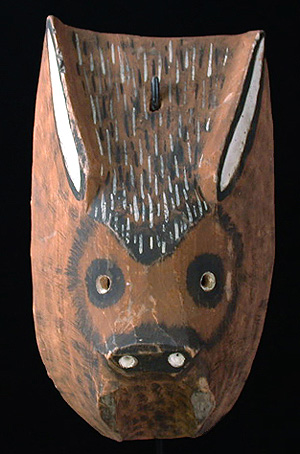 Rabbit mask
Chiriguanos Indians, Paraguay
13 inches, wood
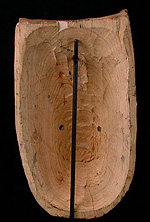 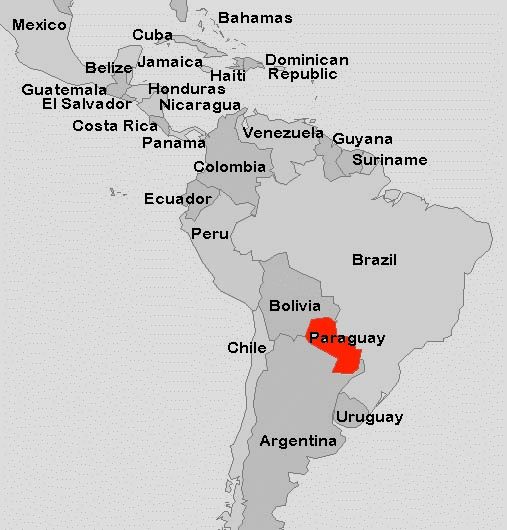 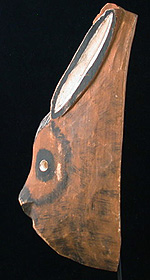 Venezuela
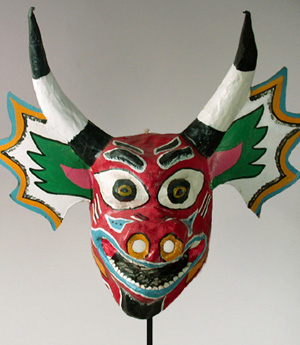 Diablo mask
Festival of Corpus Christi, Venezuela
22 inches wide, painted papier mâché
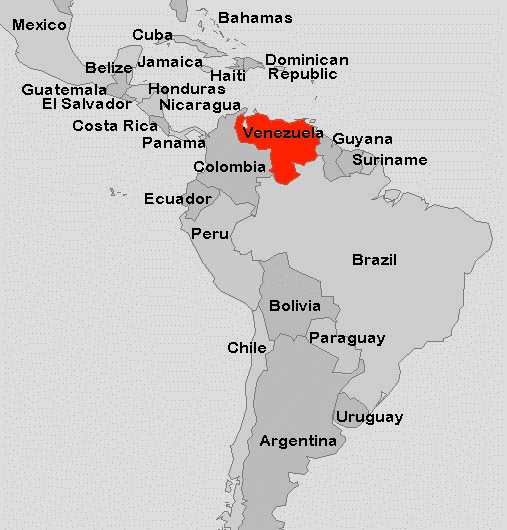 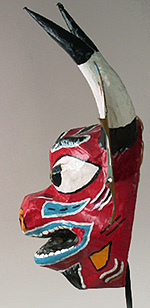 Acknowledgment
Bob Ibold is the curator and owner behind the website “Masks from around the world,” a rich digital collection of masks representing cultures of nearly every continent.  The masks presented here are only a sliver of the images available online.
For more information about this collection, visit www.masksoftheworld.com
Please note that all images (with the exception of the maps) and their descriptions presented in this slide show are reproduced with Ibold’s permission.  Please contact him directly if you intend to re-use or redistribute this content.